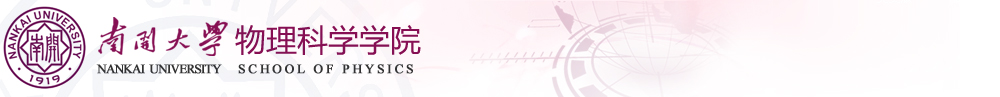 大学物理学基础
物理科学学院
李祖斌
zbli@nankai.edu.cn
2020/3/20
1
第三章 质点系统的运动规律
2020/3/20
2
§3.5  质心参考系
3.5.1  质心系的动量
3.5.2  质心系的角动量
3.5.3  质心系的动能
作业：3-9
2020/3/20
3
§3.5  质心参考系
质心运动定理：质心的运动，就好象一个质量等于系统的总质量的质点，在施于这系统的合外力（平移到质心）作用下的运动。
质心参考系：以质点系统的质心为参考原点，随质心一起运动的参考系为质心参考系。
质点系统相对于某个惯性系的运动，就可以通过质心相对于惯性系的运动加上系统内各质点相对质心的运动来计算。（运动的相对性）
2020/3/20
4
考虑由质量分别为 m1、m2、… mn 的 N 个质点组成的质点系，每个质点相对于原点O的位置矢量分别为                         ；其质心相对于O点的定义为：
任意质点位矢      ，可以由如下关系：
为质点系的总质量。
2020/3/20
5
为了方便书写下面作以下符号代换：
（L系：实验室惯性参考系  C系：质心参考系）
下角标 i 代表是某个质点，
没有下角标 i 则代表质点系统的总量
相对L系：
质心相对L系：
质点相对C系：
2020/3/20
6
3.5.1  质心系的动量
质点系统的总动量等于将质量集中于质心的动量。
所有质点相对于质心的总动量为零，
质心系是零动量参考系。
2020/3/20
7
质点系统相对于某惯性系的总动量等于
质心相对于该惯性系的动量。
2020/3/20
8
3.5.2  质心系的角动量
相对于惯性系L的原点O，系统的角动量：
2020/3/20
9
质点系统对某惯性系原点的角动量，等于系统质心对该原点的角动量与系统对质心角动量之和，即质点系统的角动量等于轨道角动量与固有角动量之和。
质心相对于惯性系原点的角动量，轨道角动量
质点系统内相对于质心的角动量，固有角动量
2020/3/20
10
角动量定理
相对于惯性系L的原点O的合外力矩：
内力矩之和为零
2020/3/20
11
系统合外力作用到质心上相对于惯性系原点的力矩。
各质点相对质心的外力矩之和。
质点系统的角动量定理：
??
2020/3/20
12
系统合外力作用到质心上相对于惯性系原点的力矩等于轨道角动量的变化率。
质心系内，相对于质心的外力矩之和等于固有角动量的变化率。
注意：质心系是惯性系才成立！
2020/3/20
13
如果质心参考系是非惯性系，相对惯性系有加速度aC，证明惯性力相对于质心的合力矩恒为零。
角动量定理在质心系中成立，
而不论质心系是否为惯性系。
2020/3/20
14
若质点系所受的外力是重力，按质心的定义，合外力矩为：
上式表明，重力的合力矩与系统的全部质量集中在质心上所受到的力矩等价。
重力对质心的合力矩恒为零。所以不论质心系是否为惯性系，只受到重力的质心系角动量守恒。
2020/3/20
15
3.5.3  质心系的动能
2020/3/20
16
质心相对于惯性系的动能，
轨道动能（平动动能）
系统相对于质心系的动能，
固有动能（内动能）
质点系统相对某惯性系的动能，等于系统质心相对于该惯性系的动能与系统相对于质心参考系的动能之和，即质点系统的动能等于其轨道动能与固有动能之和。
2020/3/20
17
动能定理
相对惯性系，系统所有外力平移到质心所做的元功。（内力和为零）
在质心参考系，所有力（外力和内力）对各质点所做的元功之和。
2020/3/20
18
系统合外力对质心做的功等于质心动能的增量。
在质心系，由质点系统的动能定理，也可以得到：
在质心参考系，系统所受的力所做的功等于系统动能的增量。
注意：质心系是惯性系才成立！
2020/3/20
19
如果质心参考系是非惯性系，相对惯性系有加速度aC，证明惯性力在质心系做功之和恒为零。
动能定理在质心系中成立，
而不论质心系是否为惯性系。
在惯性系中机械能守恒定律的形式在质心系中仍然成立，无论质心系是惯性系还是非惯性系。（证明从略）
2020/3/20
20
引入质心参考系，就可以把质点系统的状态量分解为轨道量和固有量两个部分，从而把握系统整体运动特点。
某些问题，只考虑相对质心参考系内的运动，可能会更加简单。
质心系一般是非惯性系，但在质心系中考虑质点系统的角动量和动能定理与惯性系中的形式是相同的。
三步求解质点系统力学问题：
在惯性系研究质心的运动规律；
在质心系中研究固有角动量和固有动能；
综合得到质点系统总的动量、角动量、动能。
2020/3/20
21
例1：求两个质点的系统相对于质心的动能（内动能）与相对速度间的关系
解：
质心系是零动量参考系
相对质心的动能：
2020/3/20
22
折合质量
称为两个质点的系统
的相对动能
2020/3/20
23
例2：求两个质点的系统相对于质心的动量和角动量
解：
质心系是零动量参考系
每个质点相对质心
的动量分别为：
2020/3/20
24
与一个位矢为    ，动量为      的质点的角动量相同
两个质点相对质心的角动量为：
2020/3/20
25
y
v1
v2
vy
vx
x
s
例3：一炮弹在射出时的水平速度为vx，竖直速度为vy，当炮弹飞至最高点时，突然炸成质量分别为m1和m2的两块。假设炸弹内部炸药产生的能量为E，炸开后瞬间，两块弹片仍沿原水平方向飞行，试求他们落地时相隔的距离（不计空气阻力，落地点与发射点在同一水平面上）
解：如图所示建立 
坐标系。根据题意，爆炸后两弹片的速度分别为：
2020/3/20
26
落地时两体相隔的水平距离为：
弹片从爆炸处到落地的时间：
弹片m1和m2组成的系统相对于质心的能量：
爆炸时只有内力作功，在质心系，内力做功等于内动能的增加：
2020/3/20
27
例4：质量为m1和m2的两个小球，用长为l、质量和伸缩量都可忽略不计的细杆联接，置于光滑的水平桌面上。开始时m2固定不动， m1绕m2作匀速圆周运动，其线速率为v0，如果m2突然失去约束，求：(1) 在质心参考系，给出两个小球的位矢大小及初始时刻速率；(2) 质点系统的固有角动量；(3) 杆中张力？
解：(1) 在质心系，相对C点：
2020/3/20
28
m2失去约束瞬间到系统稳定，只有杆中内力相互作用，系统动量守恒。相对桌面惯性系：
系统动量等于质心动量：
初始时刻，相对惯性系
所以相对质心系初始速度：
2020/3/20
29
(2) 在质心系，系统固有角动量：
μ是折合质量，方向垂直黑板向内。
(3) 系统受外力为零，质心系也是惯性系， m1相对质心做圆周运动的向心力是杆的张力：
2020/3/20
30
例5：已知，质子间相互作用电势能为         ，k为常
量。两个质子从相距很远处分别以速率v0 和 2v0 相向运动。求：二者能达到的最近距离 rmin
解：两质子间只有保守内力作用，动能和静电势能     
之和守恒（忽略万有引力），在质心系中两质子达到最近距离时，全部动能转化为静电势能。
2020/3/20
31
§3.5  质心参考系
3.5.1  质心系的动量
3.5.2  质心系的角动量
3.5.3  质心系的动能
作业：3-9
2020/3/20
32